Kviz o informatici
Nela Evaj 6. r.
1.) Što je računalni oblak?
Skup mrežnih servisa
Obični oblak
Web-stranica gdje pohranjuješ podatke
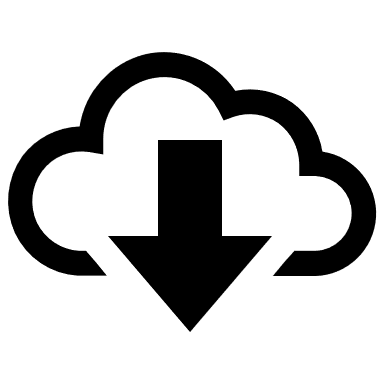 Točno!
Možeš dalje
Netočno!
Probaj ispočetka!
2.) Što radi računalni virus?
Jede ti računalo 
Može zaraziti računalo bez dopuštenja
Šalje ti bezobrazne poruke
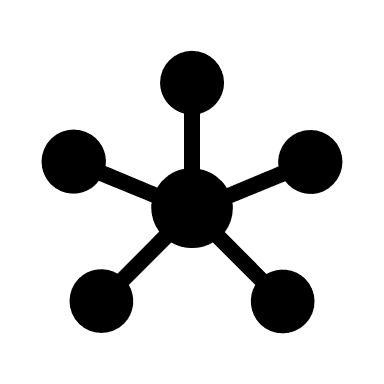 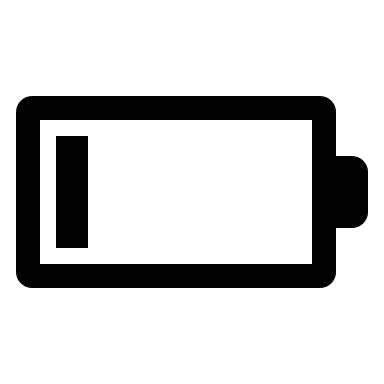 Točno!
Možeš dalje
Netočno!
Probaj ispočetka!
3.) Čime se prijavljujemo u Office 365?
A@edu.hr identitetom
Svojim g-mailom
AAI@EduHr identitetom
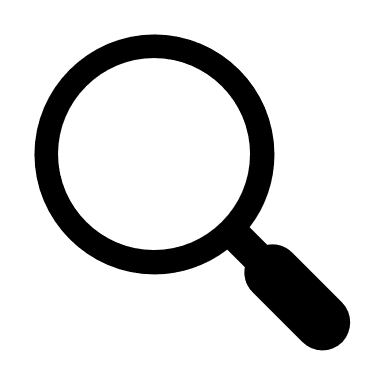 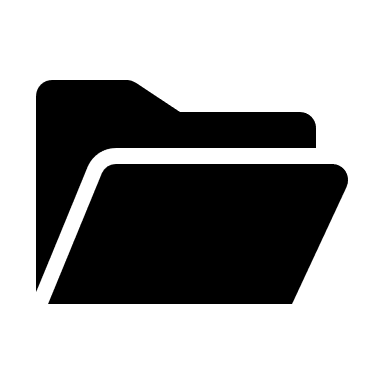 Točno!
Možeš dalje
Netočno!
Probaj ispočetka!
4.) Što je OneDrive?
Online servis za spremanje podataka
Auto koji se sam vozi
Oblak gdje spremaš podatke
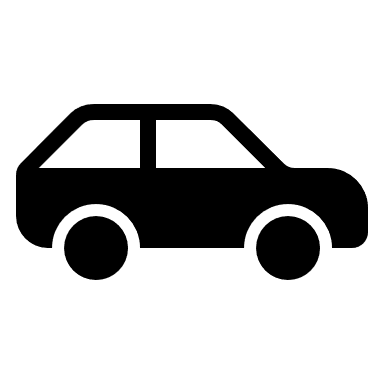 Točno!
Možeš dalje
Netočno!
Probaj ispočetka!
5.) izbaci uljeza:
Upload
Share
Download
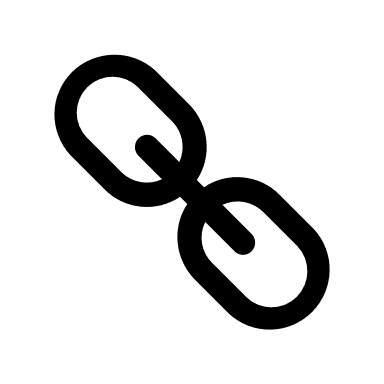 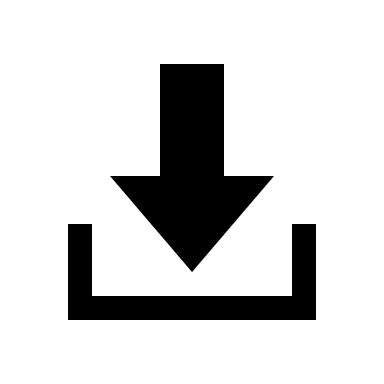 Točno!
Možeš dalje
Netočno!
Probaj ispočetka!
6.) Nadopuni rečenicu:
Algoritam je……..
a) postupak kojem redom donosimo odluke dok ne dođemo do rješenja.
b) precizno zapisan niz postupaka u određenom slijedu.
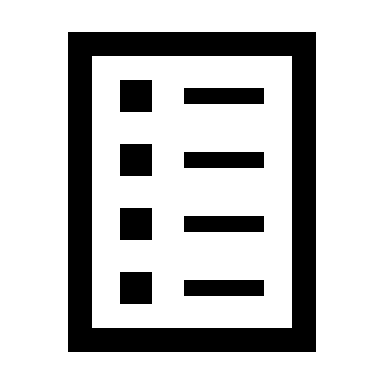 Točno!
Možeš dalje
Netočno!
Probaj ispočetka!
7.) Što je logički uvjet?
Logičko razmišljanje 
Provjeravanje uvjeta
Istinita ili lažna izjava
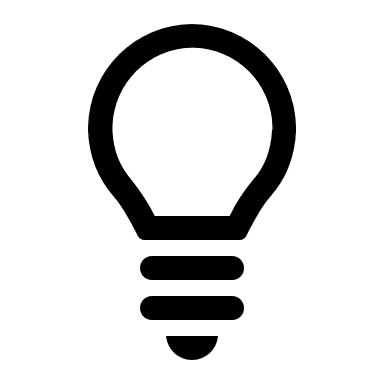 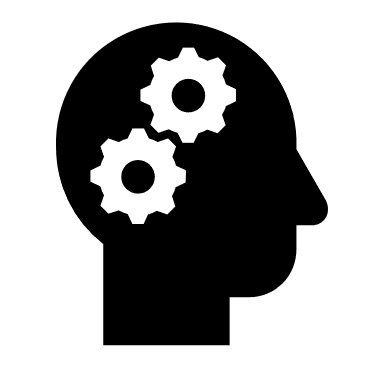 Točno!
Možeš dalje
Netočno!
Probaj ispočetka!
8.) Izbaci uljeza
Okreni se u smjeru …
Idi … koraka
Postavi veličinu na … %
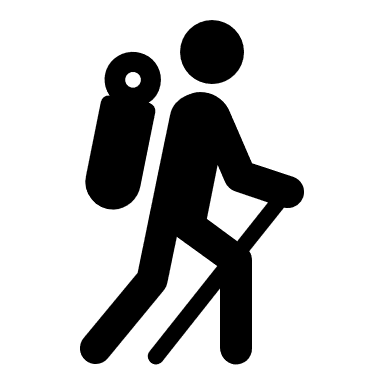 Točno!
Možeš dalje
Netočno!
Probaj ispočetka!
9.) Jedinstvo različitih vrsta sadržaja zove se:
Aplikacija
Multimedija
Sadržaj
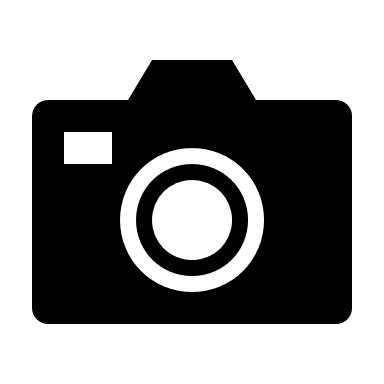 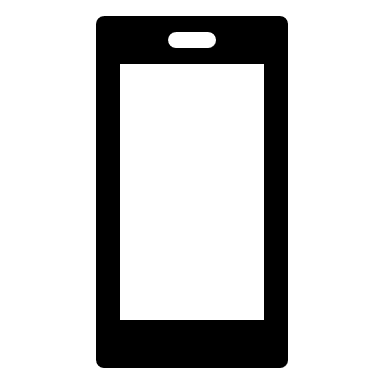 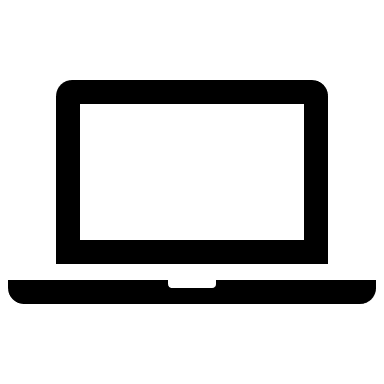 Točno!
Možeš dalje
Netočno!
Probaj ispočetka!
10.) Prezentaciju možemo spremiti kao:
Video, pdf …
Sliku, pptx …
Zvuk, mp3 …
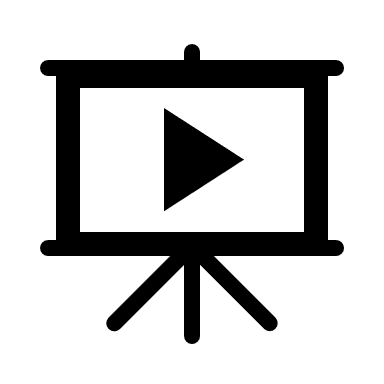 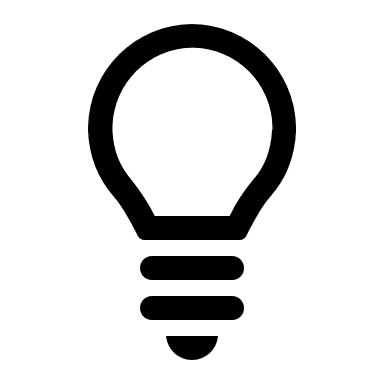 Bravo!
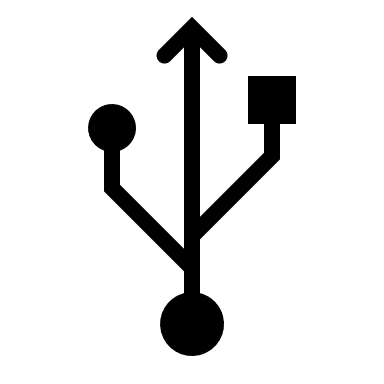 Došao/la si do kraja kviza!!!
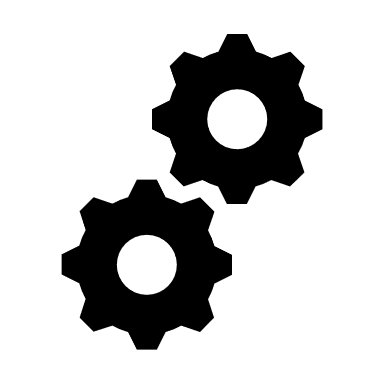 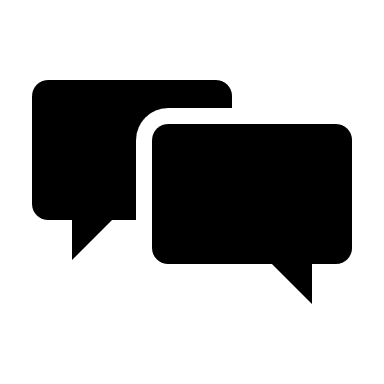 Netočno!
Probaj ispočetka!